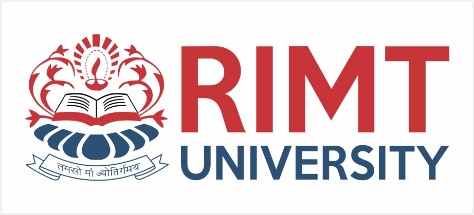 Theory of Machine – I; BMEC 2302
Course Name: B.Tech (Mechanical Engineering) Semester: 3rd
Prepared by:Er. Gaurav Bansal
education for life                                          www.rimt.ac.in
1
Dr.Nitin Thapar_SOMC_ITFM
Department of Mechanical Engineering
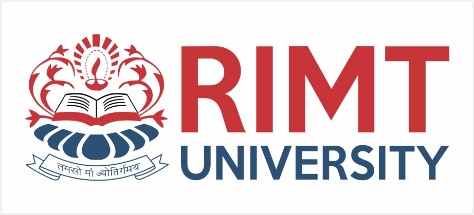 Topic Discussed
Universal Joint
Steering Mechanism
Davis Steering Mechanism
Ackermann Steering mechanism
Pantograph
Straight line mechanism
Higher pairs
Department of Mechanical Engineering
education for life                                          www.rimt.ac.in
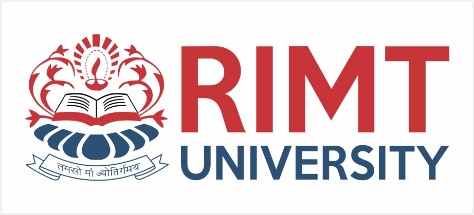 Universal Joint
The universal joint is a kinematic pair that articulate three rigid links by means of revolute joints.
 It is a joint or coupling connecting rigid shafts whose axes are inclined to each other. 
The mechanism is used to transmit rotary motion in which the axes of rotation may have certain inclinations.
The Universal Joint block represents a rotational coupling between two driveline shafts. The coupling transfers torque between the shafts so they spin as a unit under an applied load.
Department of Mechanical Engineering
education for life                                          www.rimt.ac.in
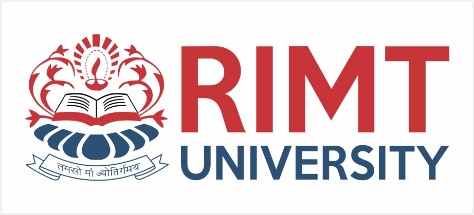 Steering Mechanism
Steering Mechanism is the combination of the links and pairs that results in the moments and responsible for changing the directions of a vehicle. Steering is the guiding system of the machine or automobile to achieve required direction or to turn the automobile to the required side. 
While turning, the front wheel of the respective side, turns with a greater angle than the wheel of the other side. In order to avoid skids, the front wheels must turn about the same Instantaneous Center “I” which lies on the axis of the back axle.
Department of Mechanical Engineering
education for life                                          www.rimt.ac.in
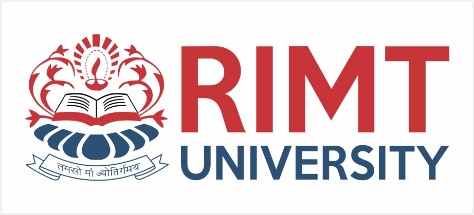 What is Instantaneous Centre?
Instantaneous center is defined as the center where the translation and rotation of all mechanism or links lies. In the above image, we can observe that the instantaneous center lies at the back axle axis.
The condition for correct steering is that “all the four wheels must turn about the same instantaneous center.”
Department of Mechanical & Engineering
education for life                                          www.rimt.ac.in
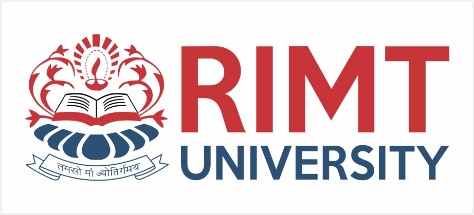 Types of Steering Mechanisms
There are two different types of steering mechanism in automobile. They are: 
Davis Steering Mechanism.
Ackermann Steering Mechanism.
Department of Mechanical & Engineering
education for life                                          www.rimt.ac.in
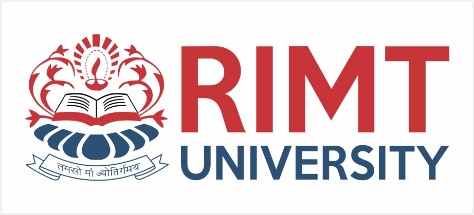 Davis Steering Mechanism
Davis Steering is one of the mechanisms in steering that consists only sliding pairs, it means the pairs in the mechanism will slide while steering the vehicle. The fundamental equation of this mechanism is satisfied in all the position. In this mechanism the instantaneous point or centre is achieved at centre of the wheel base (l). Therefore, the equation becomes


In Davis Steering, we need to apply more effort to turn the vehicle because the mechanism is a sliding type.
Department of Mechanical Engineering
education for life                                          www.rimt.ac.in
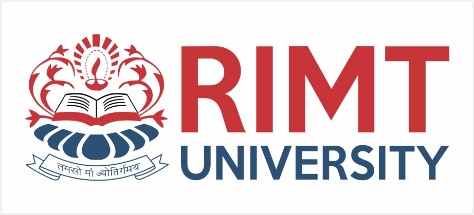 Davis Steering Mechanism
Department of Mechanical Engineering
education for life                                          www.rimt.ac.in
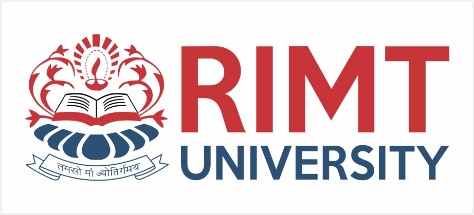 Advantages of Davis Steering Mechanism
It satisfies the fundamental equation at all the positions and turns instead of sticking to few turns.
We can say that Davis Steering is an exact mechanism of steering.
The construction is easy.
The whole power of driver is converted to the wheels while turning.
Department of Mechanical Engineering
education for life                                          www.rimt.ac.in
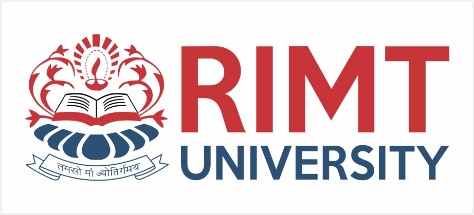 Ackermann Steering Mechanism
Ackermann Steering is another type of mechanism that have turning pairs and no sliding pairs as like Davis Steering; due to this turning pairs, the Ackermann Steering requires less effort compared to Davis Mechanism.
In this type of mechanism, the fundamental equation can be satisfied only at 3 positions of the Automobile. The three positions are as follows;
While the vehicle moves along a straight path.
While the vehicle is steering to the left at a correct angle.
While the vehicle is steering to the right correct angle.
Department of Mechanical Engineering
education for life                                          www.rimt.ac.in
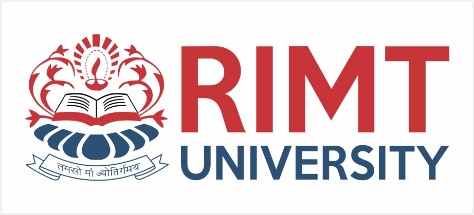 Ackermann Steering Mechanism
Department of Mechanical Engineering
education for life                                          www.rimt.ac.in
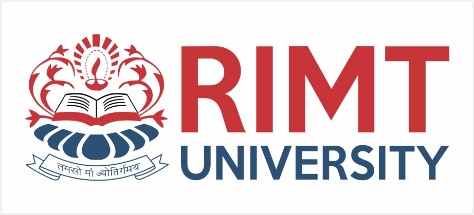 Ackermann Steering Mechanism
The mathematical equation of this mechanism is given as :




The advantages of Ackermann Steering Mechanism are:
Due to its turning pairs, it requires less effort to operate.
Ackermann acquires less wear and tear problems.
Department of Mechanical Engineering
education for life                                          www.rimt.ac.in
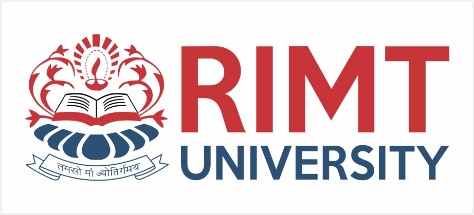 Pantograph Mechanism
A pantograph is a mechanical linkage connected in a manner based on parallelogram so that the movement of one pen, in tracing an image, produces identical movements in a second pen. 
If a line drawing is traced by the first point, an identical, enlarged, or miniaturized copy will be drawn by a pen fixed to the other
Department of Mechanical Engineering
education for life                                          www.rimt.ac.in
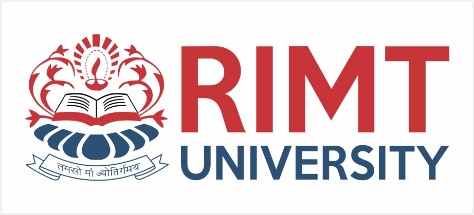 Pantograph
Department of Mechanical Engineering
education for life                                          www.rimt.ac.in
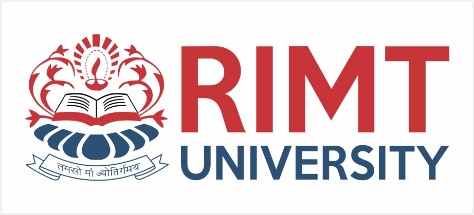 Straight-line mechanism
A straight-line mechanism is a mechanism that converts any type of rotary or angular motion to perfect or near-perfect straight-line motion, or vice versa. Straight-line motion is linear motion of definite length or "stroke", every forward stroke being followed by a return stroke, giving reciprocating motion.
Department of Mechanical Engineering
education for life                                          www.rimt.ac.in
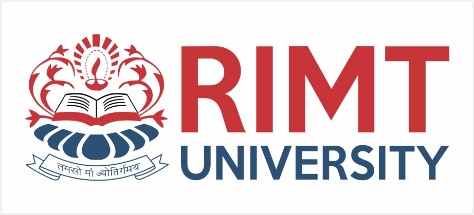 Straight-line mechanism
Department of Mechanical Engineering
education for life                                          www.rimt.ac.in
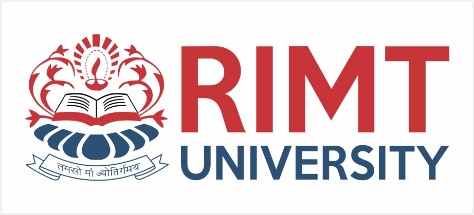 Higher Pair
When the two elements of a pair are having line contact or point contact with each other. 
At the time, when relative motion takes place and the motion between the two elements is partly turning, sliding then the pair is known as the higher pair
A pair of toothed gearing, belt and rope drives, ball and roller bearings and cam and follower are the examples of higher pairs.
Department of Mechanical Engineering
education for life                                          www.rimt.ac.in
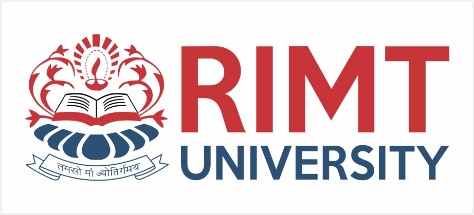 Summary
The chapter on "Lower and Higher Pair" in the theory of machines explores the concept of pairs in mechanical systems. It discusses the characteristics, advantages, and applications of both types of pairs. The chapter serves as a comprehensive introduction in understanding type of steering mechanisms and lays the groundwork for further exploration in the field of engineering and technology.
Department of Mechanical Engineering
education for life                                          www.rimt.ac.in
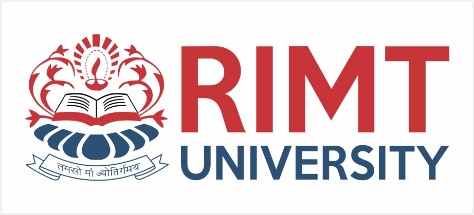 Topics Discussed in Next Lecture
Power Transmission
Belt Drives
Material of Belts
Flat belt drives
Types of Flat belt drives
Crowning of Pulley
Centrifugal Tension
Department of Mechanical Engineering
education for life                                          www.rimt.ac.in